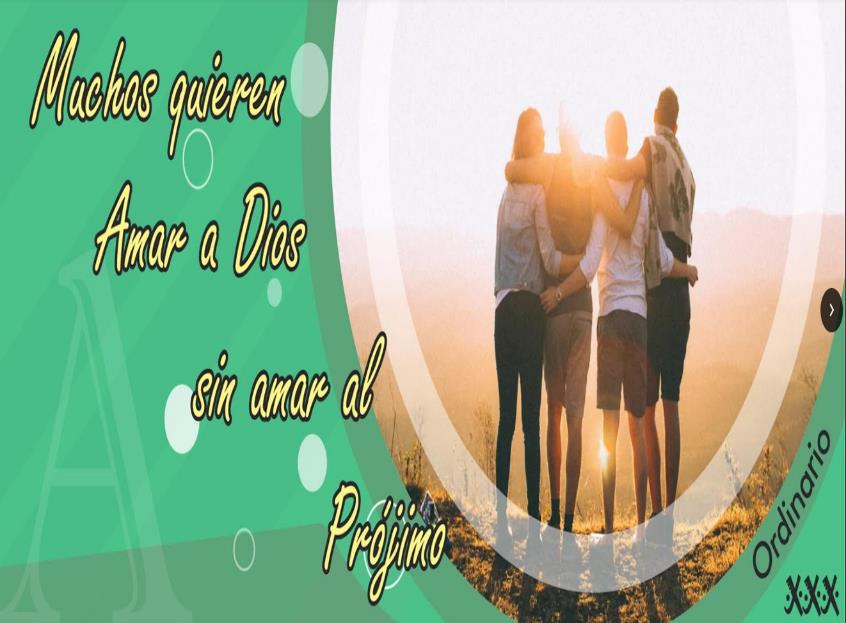 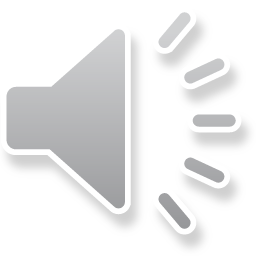 Imagen de Portada
Padre Erick Félix, CM
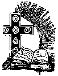 LECTIO DIVINA –DOMINGO 30  TO. - “A”
EL MANDAMIENTO MAS IMPORTANTE
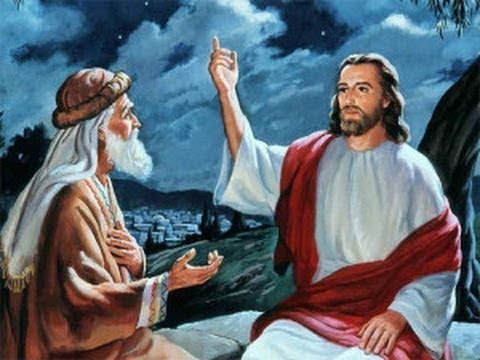 Mateo 22, 34 - 40
EL 
MANDAMIENTO 
MÁS 
IMPORTANTE.
29 Octubre de 2023
Ambientación: Una cruz, adornada con flores; Frase: Este es el amor más grande
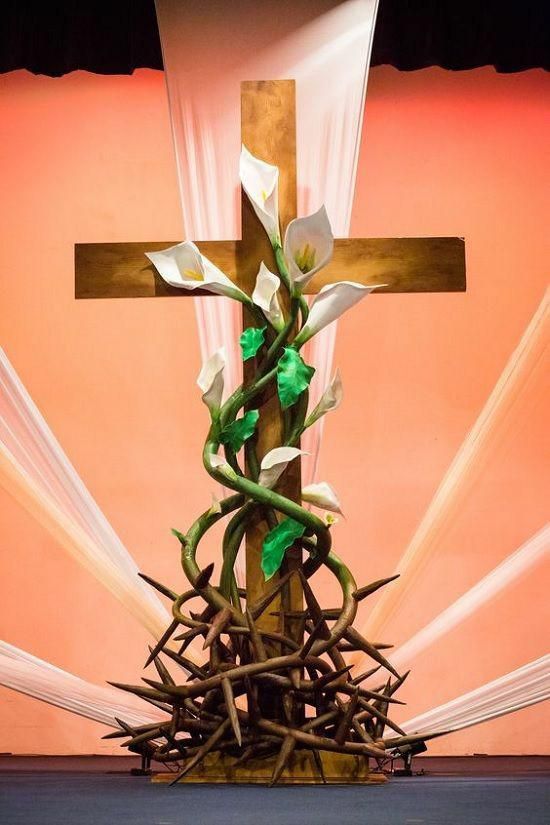 Este es el amor más grande
Cantos sugeridos: Como el Padre me amó; Un mandamiento nuevo.
Ambientación: Amar a Dios y amar al prójimo: con el mismo corazón se debe amar a Dios y a todos los seres humanos.
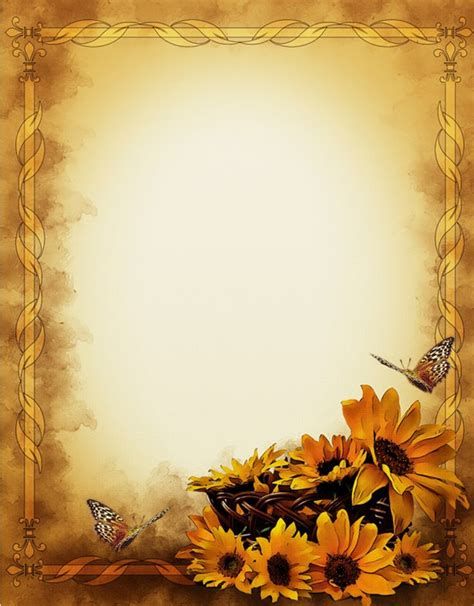 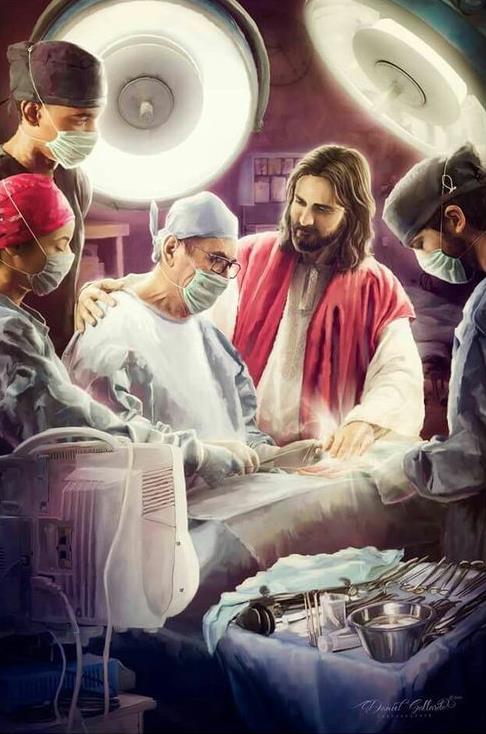 El amor es la clave de toda la escritura; el amor lo unifica todo. Que en este vivir en el amor a Dios y a los más necesitados seamos modelo para todos los creyentes y para cuantos nos rodean.
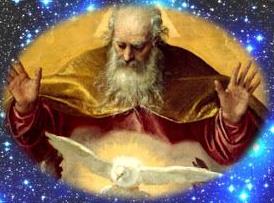 1.- Oración inicial
Permítenos, oh Padre amoroso,                                        comprender  y practicar la ley del amor.
Derrama tu espíritu de  vida y                                   renueva nuestro empobrecido corazón:
que podamos comprender tu ley,
más allá de nuestra mezquina conveniencia;
que podamos practicarla,
más allá de nuestra distinción de personas;
que encontremos en cada hermano
tu imagen y tu gloria.
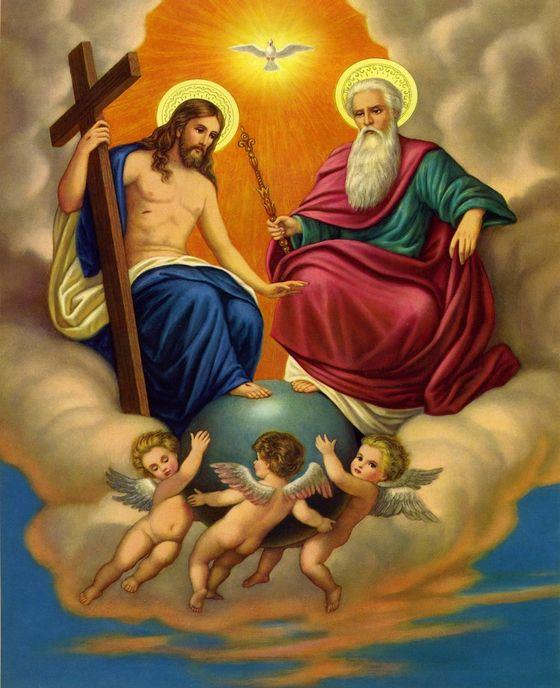 Para poder amarte en ellos,  servirte en ellos,                                                  caminar contigo mientras caminamos a su lado.
Te lo pedimos por Jesucristo tu Hijo,
en quien tenemos cumplido el amor
y que vive y reina glorioso por los siglos.  Amén.
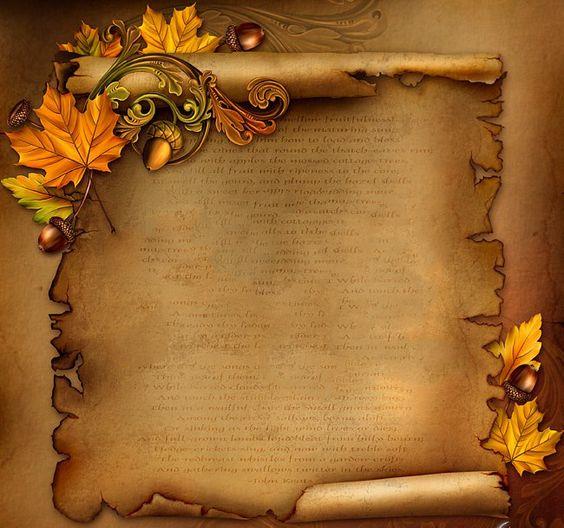 Motivación:
LECTIO
¿Qué dice el texto? Mateo 22, 34-40
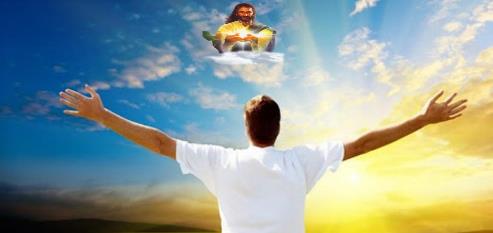 Quien ama de verdad está libre de toda ley; quien ama de verdad no puede sino buscar el bien de quienes tiene junto a ellos y, por eso, no necesita ya de leyes que le vayan diciendo cómo actuar. Quien cumple lo determinado por la ley, si no sabe amar, va a ser “persona a medias”. Escuchemos.
Mateo 22, 34-40
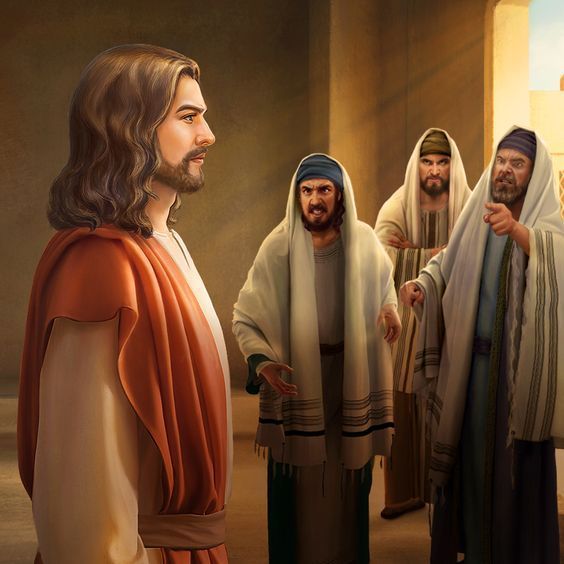 En aquel tiempo, los fariseos, al oír que Jesús 
había hecho callar a los saduceos,  formaron grupo, y uno de ellos, que era experto en la Ley,                             le preguntó para ponerlo a prueba:
- Maestro,   ¿cuál es el mandamiento principal de la Ley?
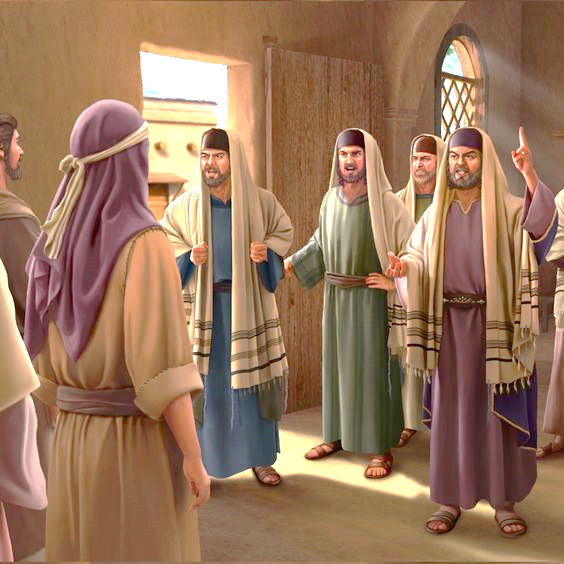 Él le dijo: -“Amarás al Señor, tu Dios con todo tu corazón, con toda tu alma, con toda tu ser”.    Este mandamiento es el principal y primero.
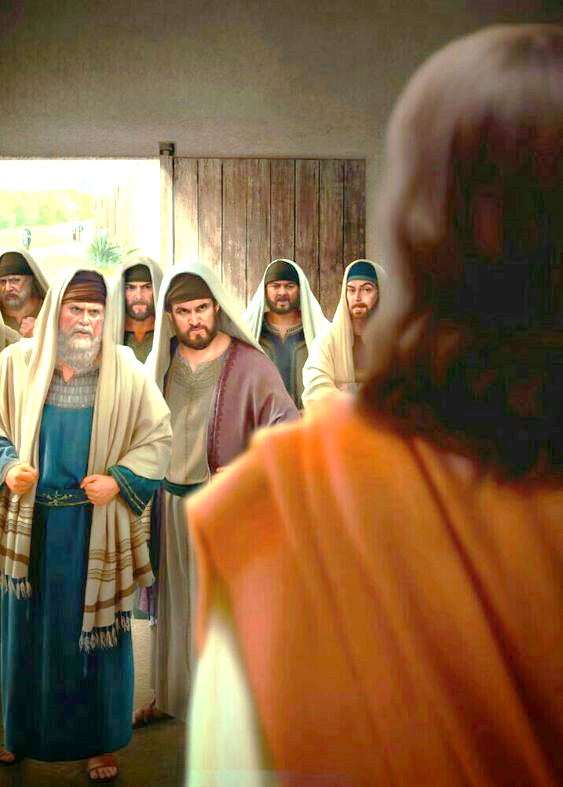 El segundo es semejante a él:                            “Amarás a tu prójimo como a ti mismo”.
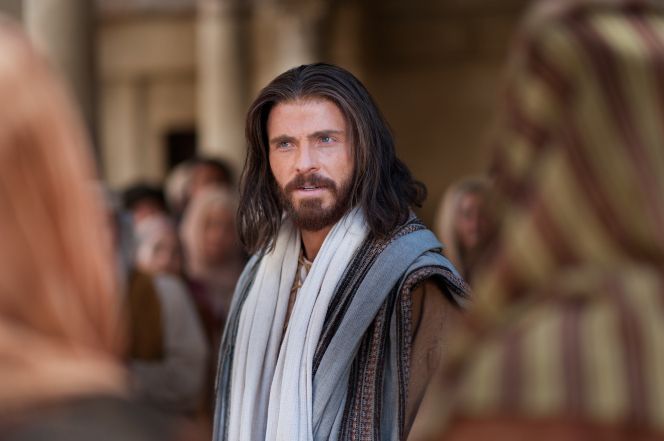 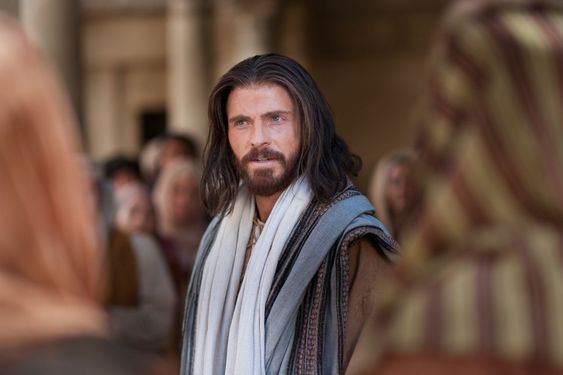 Estos dos mandamientos sostienen la Ley y los profetas”.
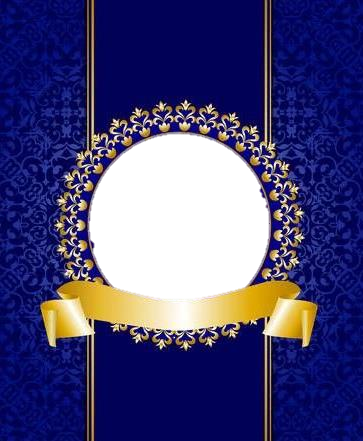 Preguntas para 
la Lectura
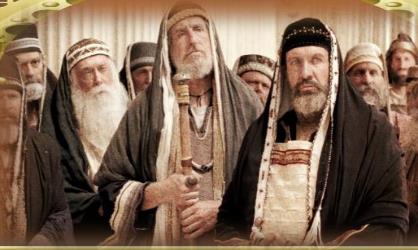 ¿Quiénes se acercan
a Jesús? 
¿Con qué intención?
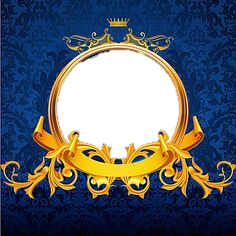 * ¿Qué le pregunta el maestro
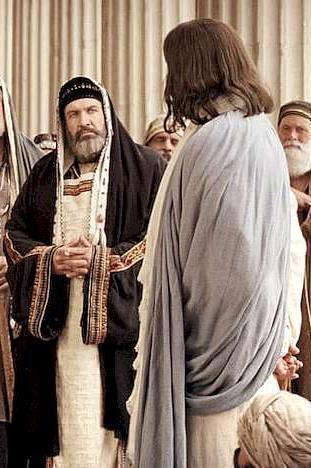 de la ley a Jesús?
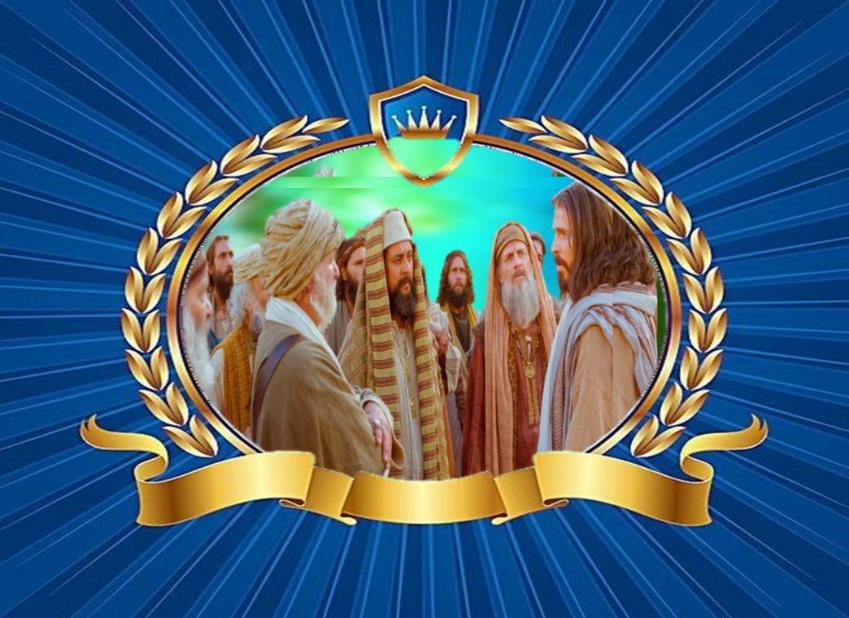 ¿Cómo le responde Jesús?
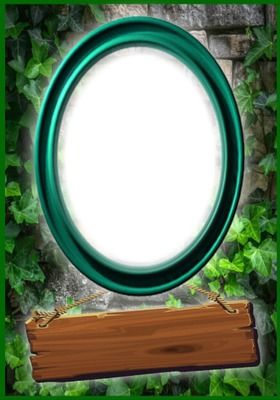 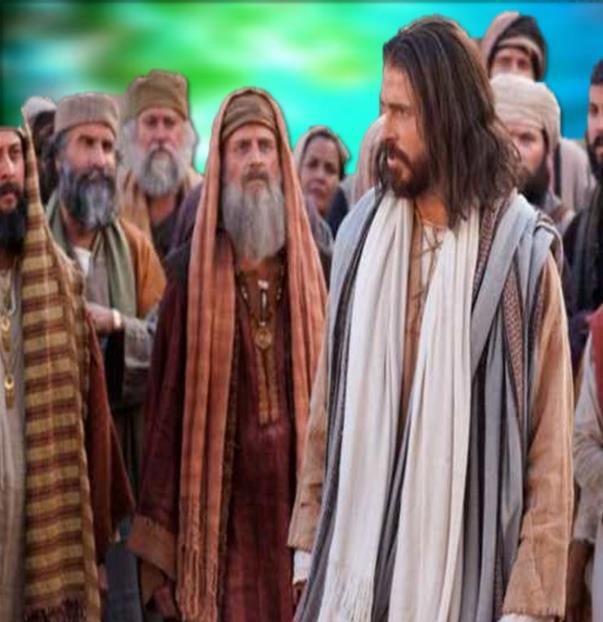 ¿Qué mandamiento 
les propone seguidamente?
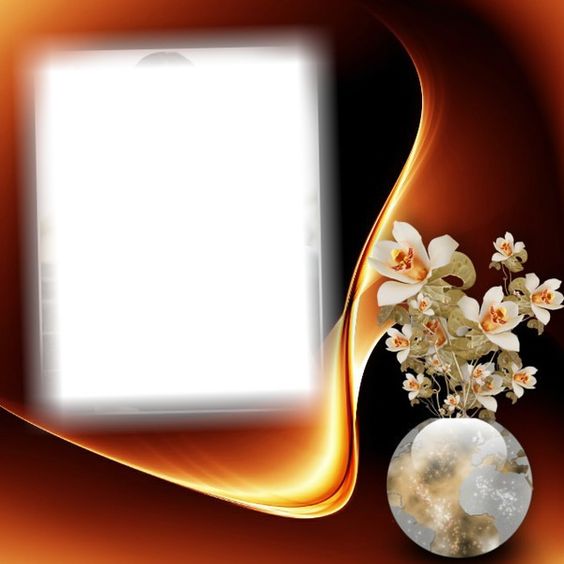 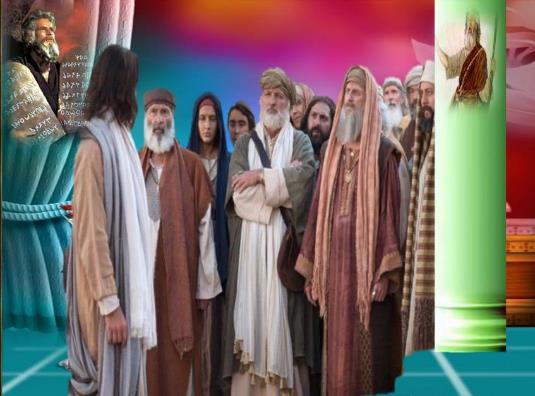 ¿Qué  significado 
tienen las  últimas 
palabras  de Jesús?
Motivación:
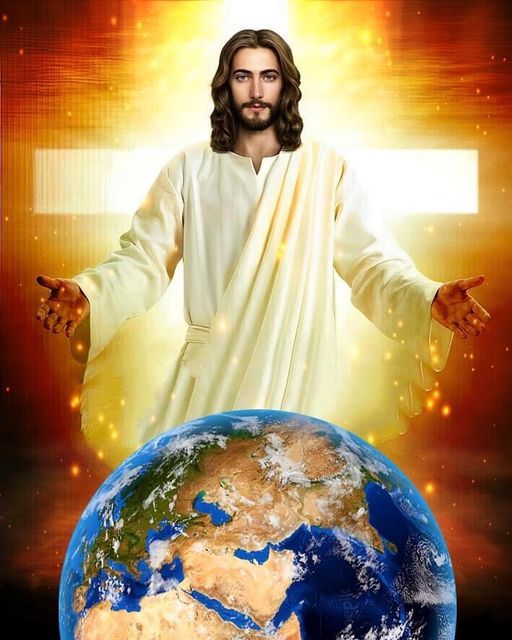 MEDITATIO
¿Qué ME dice el texto?
El amor es propuesto como la clave de nuestra relación con Dios y con nuestro prójimo. Ambas expresiones del amor son diferentes, pero están inseparablemente unidas. Reflexionemos sobre la novedad que significa este mandamiento en nuestra sociedad y en nuestras vidas.
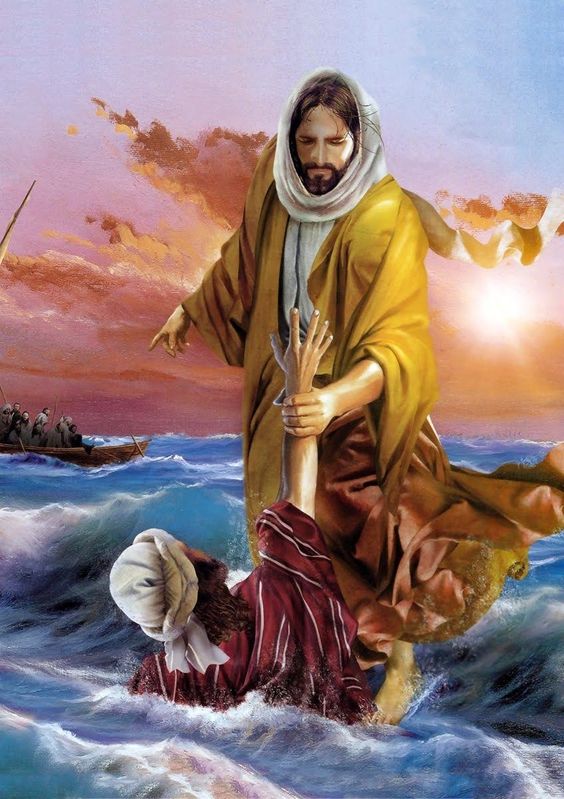 Amarás al Señor tu Dios…
¿Qué significa en 
tu día a día  amar a Dios 
con todo el corazón?
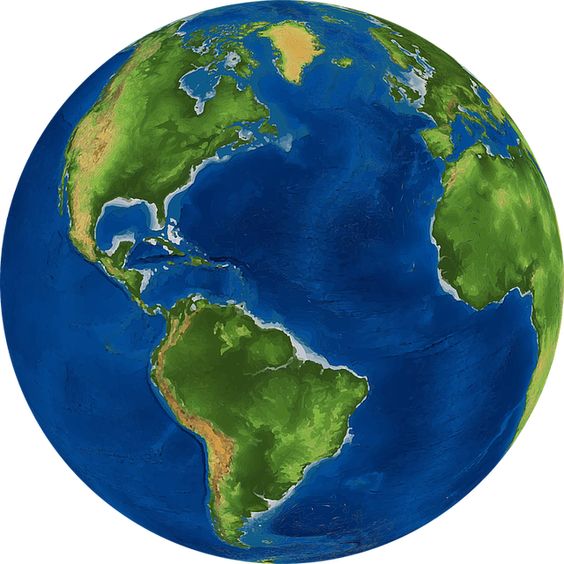 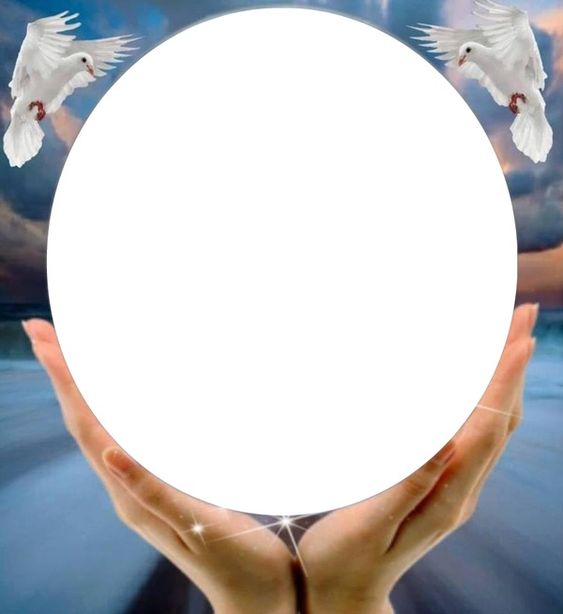 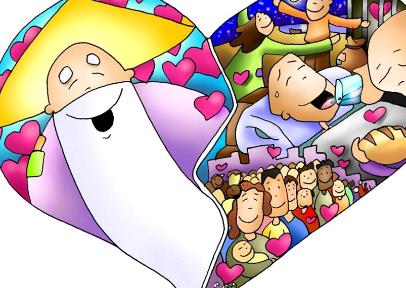 ¿Realmente todo en tu vida 
se ordena desde la práctica de este 
primer mandamiento?
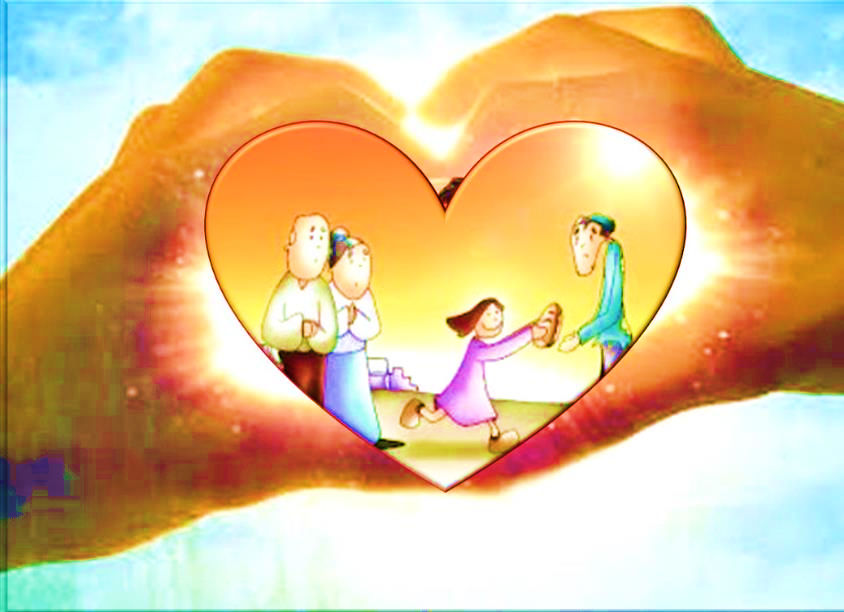 Amarás al prójimo… En un mundo
de tantas injusticias y
 diferencias, 







¿cómo 
manifiesto mi amor a los
más débiles y desprotegidos?
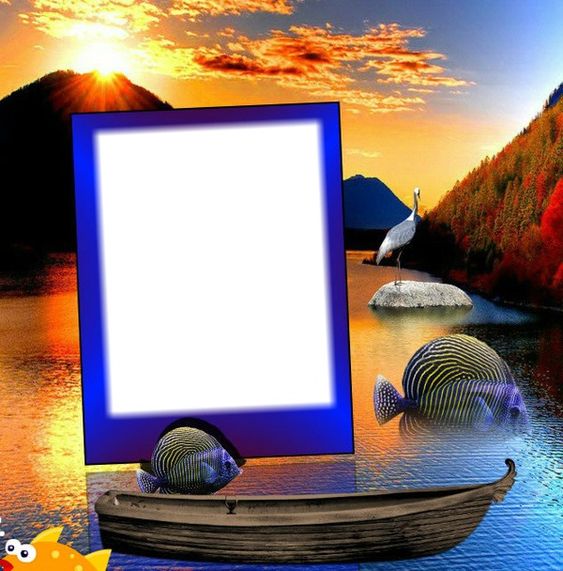 Como a ti mismo..
¿Cómo cuidas 
tus proyectos 
personales, 
tu salud, 
tu propia 
felicidad?
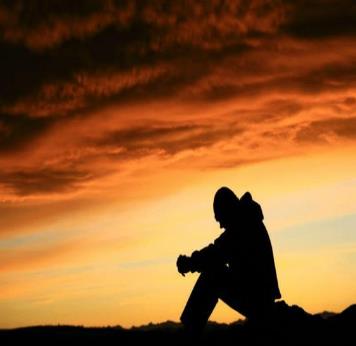 ¿Soy consciente que, si no me amo, 
no podré amar, nunca bien a mí prójimo?
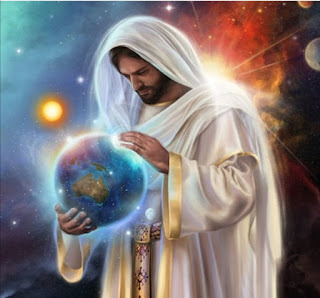 ¿Qué características tendría una 
sociedad construida sobre los pilares 
del amor a Dios y al prójimo?
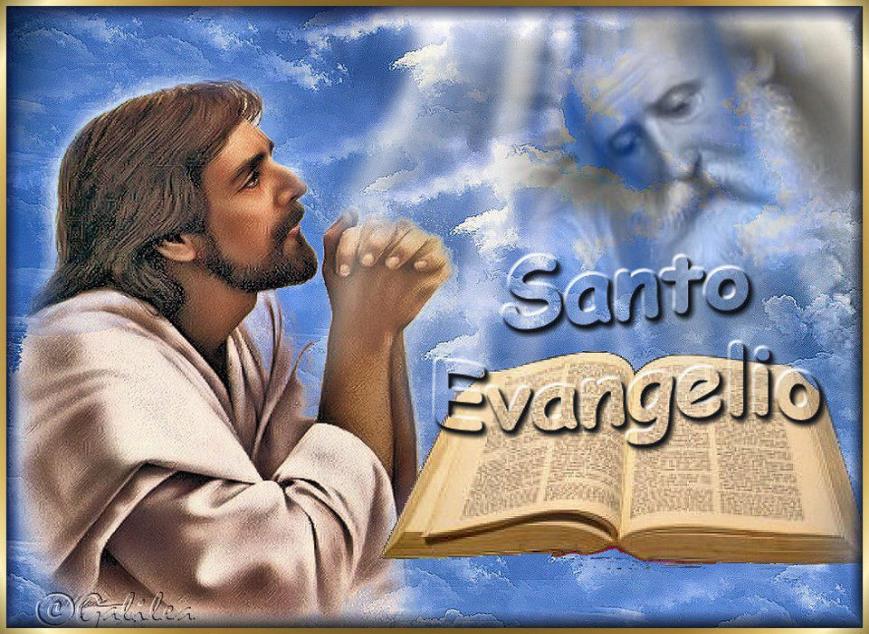 Luego de un tiempo de meditación  personal, compartimos con sencillez nuestra reflexión, lo que el texto ME dice a mi propia realidad y situación personal.
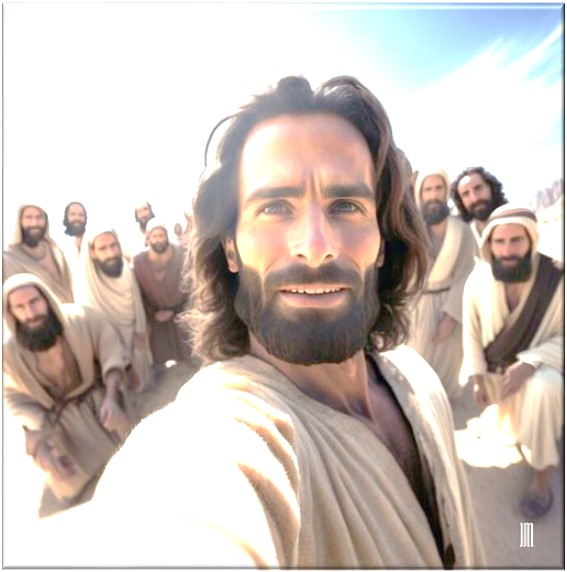 ORATIO
¿Qué le digo al Señor motivado por su Palabra?
Motivación:
Jesús es el mejor modelo de amor a Dios y a la humanidad. Obediente al Padre y comprometido
con la salvación de todos los seres humanos, lleva su amor hasta las últimas consecuencias muriendo en la cruz. Pidámosle que nos enseñe amar, que nos muestre el camino que conduce al amor perfecto a Dios y a los hermanos.
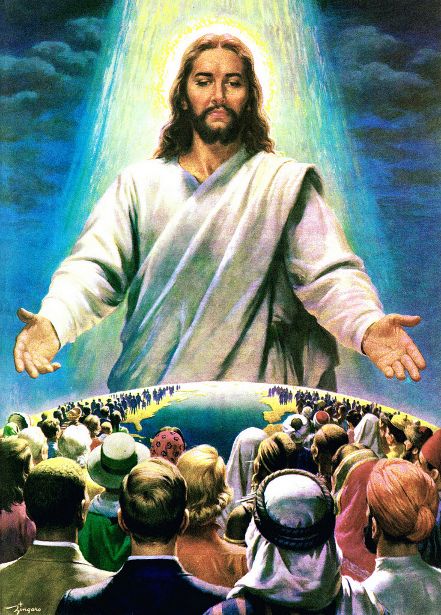 Luego de un tiempo de oración personal, podemos compartir en voz alta nuestra oración, siempre dirigiéndonos a Dios mediante la  alabanza, la acción de gracias o la súplica confiada.
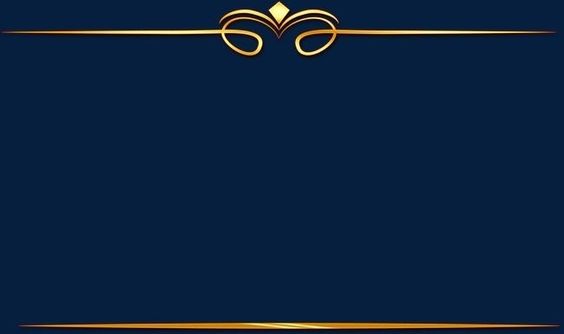 Salmo 17
Yo te amo, 
Señor, tu eres mi fortaleza; Señor,             mi roca, mi defensa, mi libertador.
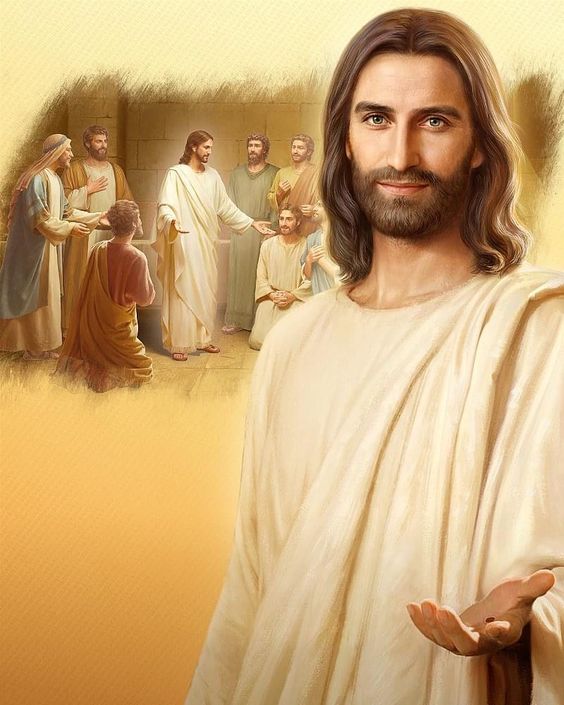 Yo te amo, Señor, tú eres mi fortaleza.
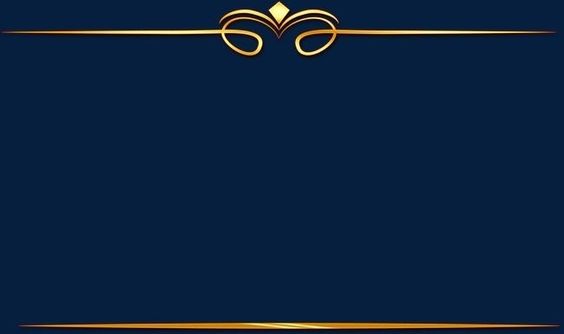 Dios mío, peña mía, refugio mío, escudo mío,  mi fuerza salvadora, mi baluarte.  Invoco al Señor de mi alabanza, y quedo libre de mis enemigos.
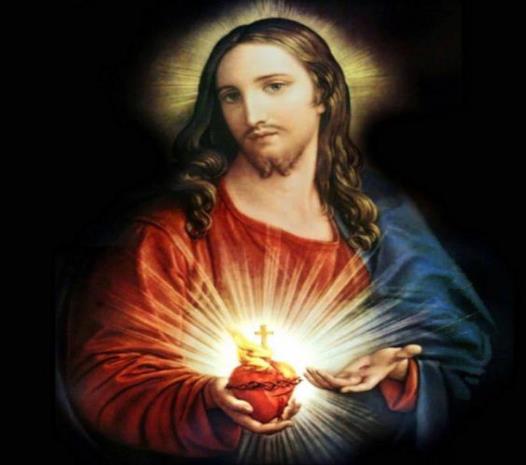 Yo te amo, Señor,tú eres mi fortaleza.
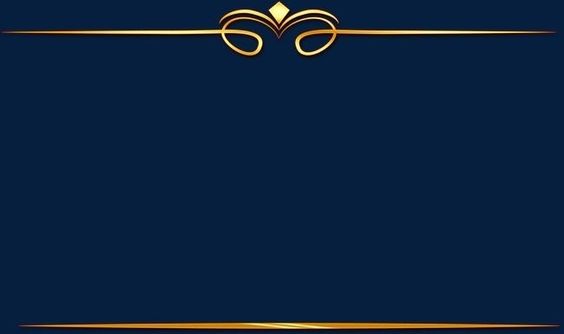 Viva el Señor, bendita sea mi Roca, sea ensalzado mi Dios y Salvador.  Tú diste gran victoria a tu rey, tuviste misericordia de tu Ungido.
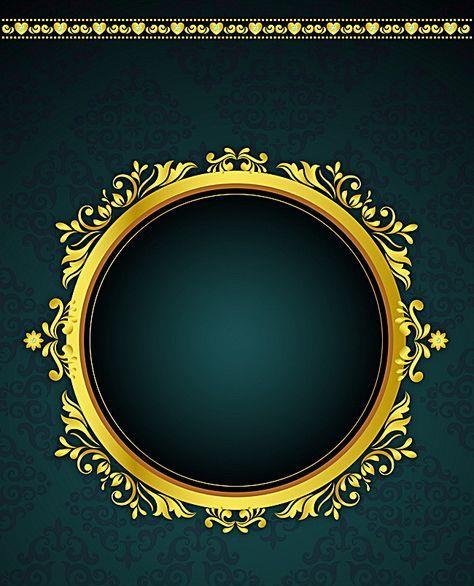 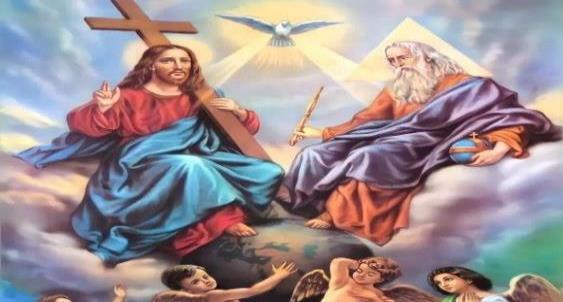 Yo te amo,Señor,tú eres mi fortaleza.
CONTEMPLATIO
¿Qué me lleva a hacer                 el texto?
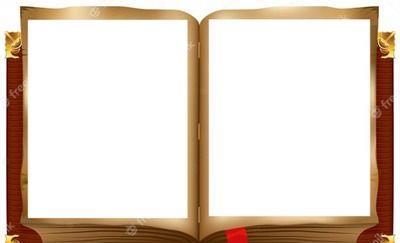 Motivación:
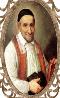 cierta efusión del amante en el amado, o bien una complacencia y cariño que se tiene por la cosa que se ama, como el padre a su hijo, etcétera. Y el amor efectivo consiste en hacer las cosas que la persona amada manda o desea; de este amor es del que habla nuestro Señor…            La señal de este amor, el efecto o el sello de este amor, hermanos míos, es lo que dice nuestro Señor, que los que le aman cumplirán su palabra.”                                              (San Vicente de Paul  XI, 736)
San Vicente hablando sobre el amor a Dios expresa las cualidades del verdadero amor:
“Amar a alguien, propiamente hablando, es querer su bien.         Según esto, amar a nuestro Señor es querer que su nombre sea conocido y manifestado a todo el mundo, que reine en la tierra, que se haga su voluntad en la tierra como en el cielo. 
Pues bien, hay que señalar que el amor se divide en afectivo y  efectivo. El amor afectivo es
Compromiso:
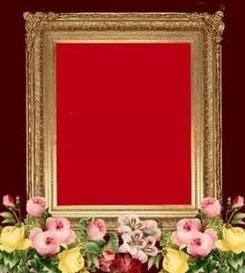 Pensar en una acción concreta para realizar en la semana    donde exprese mi amor a Dios y al prójimo.
En nuestro grupo, comunidad: testimoniar a través de nuestro quehacer pastoral el gran amor que Dios nos tiene.
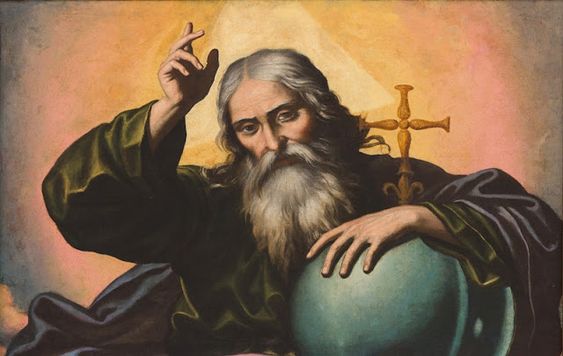 Oración final
Te damos gracias, Padre, 
porque Jesús nos resume tu ley en un solo mandamiento, centrado en el amor a ti y al prójimo. 
Gracias también porque tu Espíritu nos permite  amarte como hijos y abrirnos al hermano, completando el círculo del amor en Cristo.
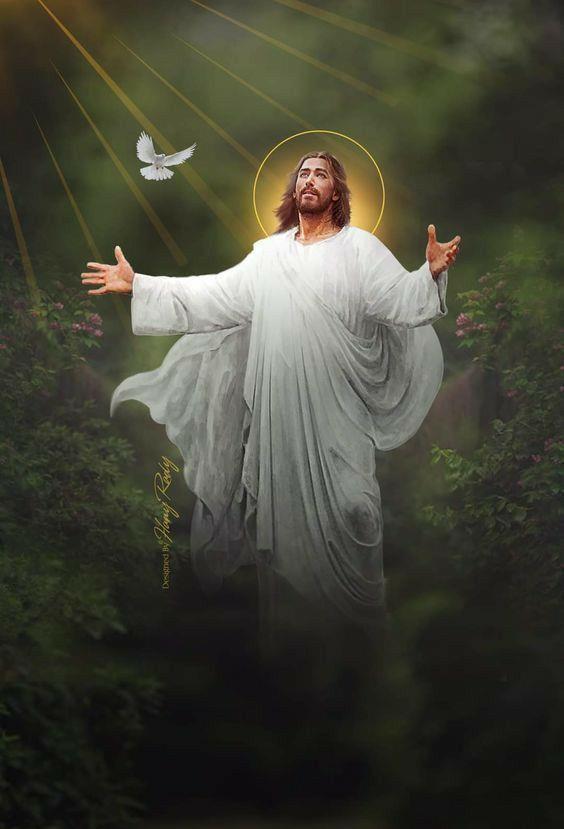 Te reconocemos, Señor, como nuestro verdadero y único Dios a quien debemos amar y servir con todo el ser, alma y corazón.
Ayúdanos, Señor, a abandonar los ídolos de nuestro egoísmo para centrarnos               en el mandamiento principal y primero,
porque amarte a ti y al prójimo es cumplir tu ley enteramente. 
Amén.
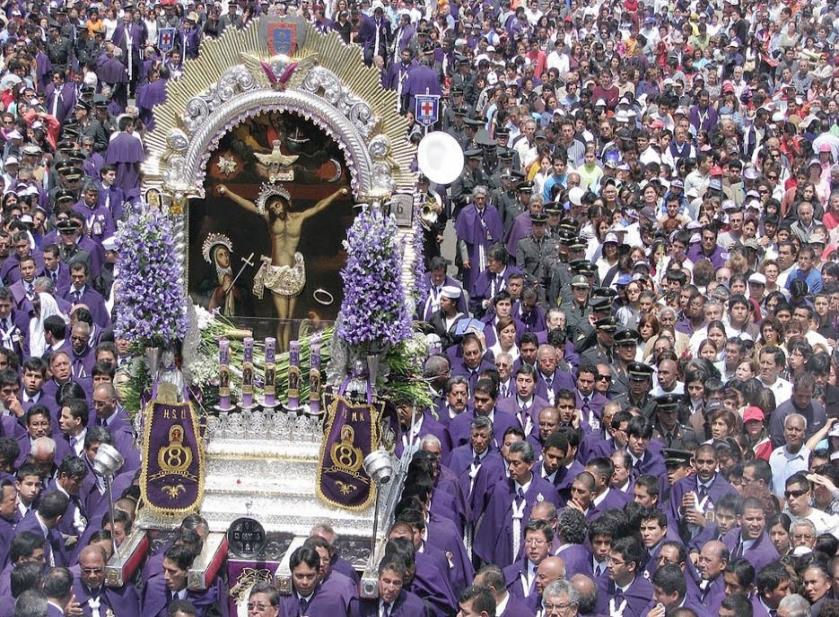 ¡Señor de 
los Milagros, 
ruega por 
Nosotros!
Texto de Lectio Divina:     Padre César Chávez  Alva (Chuno) C.ongregación de la Misión. www.cm.peru.com.pe
 Power Point :  Sor Pilar Caycho Vela  - Hija de la Caridad de San Vicente de Paúl